Порядок и организация индивидуального отбора при приеме в 10-е профильные классы
с углубленным изучением предметов

МОУ гимназии №12   г.Твери
 в 2024-2025 учебном году
Нормативно-правовые документы на участие в индивидуальном отборе    профильные  классы с углубленным (повышенным) изучением предметов
ФЗ от 29.12.2012г № 273 
«Об образовании в Российской Федерации»
 Постановление правительства Тверской области № 85-пп от 18.02.2014г.  
 «О порядке организации индивидуального отбора при приеме либо переводе в государственные или муниципальные образовательные организации Тверской области для получения  образования с углубленным изучением предметов или для профильного обучения»            

 Положение 
«О порядке организации индивидуального отбора обучающихся     при приеме в профильные классы с углубленным изучением отдельных предметов старшей ступени общего образования    МОУ    многопрофильной  гимназии № 12 г.Твери» Приказ № 81 от 23.03.2021г.
Содержание и организация образовательного процесса
Профили обучения самостоятельно формируются гимназией в соответствии с ее возможностями и образовательными запросами учащихся и  родителей (законных представителей).
 Учебный план и график учебного процесса самостоятельно разрабатываются, утверждаются   гимназией  и согласовываются с Управлением образования Администрации г.Твери.

Обучение по 5-дневной  учебной недели
Порядок комплектования       профильных классов

     Индивидуальный отбор обучающихся осуществляется комиссией, создаваемой  приказом директора МОУ гимназии № 12 г.Твери.  

 
       Рейтинг претендентов выстраивается от большего балла к меньшему баллу согласно наполняемости профильного 10 класса (группы)

 Решение комиссии принимается на заседании большинством голосов согласно рейтингу и согласуется с Советом гимназии
Документы на участие в  конкурсном  отборе в профильные классы с углубленным (повышенном) изучением отдельных предметов
Заявление об участии в конкурсном отборе  в июне текущего года
Копия  аттестата или ведомость оценок об основном общем образовании  
Результаты ОГЭ по русскому языку, математики и  ОГЭ по профильному предмету
 Портфолио достижений (грамоты, дипломы, сертификаты, удостоверения и иные документы, подтверждающие учебные, интеллектуальные, творческие  достижения (победитель или призер) за последние 2 года  по профильным предметам
Дополнительно учитываются личные достижения:
второй иностранный язык  в лингво-математический профиль;
астрономия  в физико-математический профиль;
биология в естественнонаучный профиль.
Представленные документы регистрируются в журнале приема заявлений.

Индивидуальный отбор осуществляется  по рейтингу на основании критериев:
 средний балл аттестата об ООО;
 баллы по русскому языку, математике, профильному предмету по  материалам ОГЭ
 результаты  внутришкольного тестирования по английскому языку в лингвистический профиль   
 результаты  личных достижений по профильным предметам за 8 и 9 классы.
Порядок комплектования профильных классов
 Общий балл = средний балл аттестата + баллы по русскому языку +  баллы по математике + баллы по профильному предмету  + баллы личных достижений выпускника по профильным предметам
      Личные достижения обучающихся переводятся в следующие баллы:
муниципальные и региональные конкурсы по приказу УО г.Твери (победители, призеры) – 20;
 муниципальный  этап ВОШ (победители, призеры) , городская НПК «Шаг в будущее», городской конкурс рефератов (победители, призеры) - 50 ;
региональный этап ВОШ (победители, призеры) –  70;
федеральный уровень ВОШ (победители, призеры) –  100;
Все личные  достижения обучающихся должны быть подтверждены приказами   органов  образования соответствующего уровня.
Дополнительно в лингвистическом профильном классе учитываются результаты   внутришкольного  тестирования.
Порядок комплектования профильных классов
НАПРИМЕР:
  средний балл аттестата «5» =100;
  максимально возможный балл по русскому языку, математике, профильному предмету согласно протоколу ГИА  = 100. 
 Общий балл = 100 (аттестат)+ 98 (русский язык) + 76 (математика) + 95 (профильный предмет) = 369
Порядок комплектования профильных классов
Индивидуальный отбор осуществляется в 3 этапа:

1 этап – проведение экспертизы документов, составление рейтинга достижений  
2 этап –  по результатам экспертизы документов определение проходного балла по каждому профилю отдельно    
3 этап –  составление рейтинга   обучающихся рекомендуемых 
в 10 профильный класс по результатам  индивидуального отбора    
   
   Утверждение рейтинга на Совете гимназии
Порядок комплектования профильных классов
        Информация об итогах индивидуального отбора  обучающихся в 10 профильный класс   размещается на  сайте гимназии  
в течение 3-х календарных  дней после  утверждения рейтинга на Совете гимназии.
      Кандидаты, набравшие наибольшее количество баллов рекомендуются к зачислению в 10 профильный класс.
      Родители  (законные представители) выпускников, получивших рекомендацию к зачислению, должны представить : 
 заявление о приеме в 10 профильный класс;
 аттестат об основном общем образовании;
 Копию паспорта обучающегося;
 Копию паспорта одного из родителей (законных представителей)

      Зачисление обучающихся в 10 профильный класс гимназии оформляется приказом директора в течение 7 рабочих дней на основании протокола комиссии по результатам индивидуального отбора и заявлению родителей (законных представителей ).
Порядок комплектования профильных классов
В случае несогласия с решением комиссии по индивидуальному отбору обучающихся, родители (законные представители) обучающегося имеют право не позднее 10 рабочих дней со дня размещения информации об итогах индивидуального отбора направить апелляцию  путем написания письменного заявления в конфликтную  Гимназии.

    В отдельных случаях осуществляется дополнительный индивидуальный отбор при приеме в 10 профильный класс в период  по 30 августа текущего года.
В 2024-2025 учебном году планируется открыть 
4 десятых класса:
3 профильных класса (группы) с углубленным изучением предметов (индивидуальный отбор на основании рейтинга):
 физико-математический 
 естественнонаучный (медицинский) 
 лингвистический 
 лингво-математический 

  общеобразовательный  класс
(по заявлению, без участия в индивидуальном отборе преимущество для учащихся гимназии проживающих в микрорайоне 
МОУ  гимназии № 12 г. Твери)

   
























тов ()
Информация 

о сроках, времени и месте подачи 
заявлений в 10 профильный класс с 
углубленным изучением предметов 
будет размещена на официальном 
сайте гимназии, родительских 
собраниях, ЭЖ , не позже  чем 
за 30 календарных дней  
до начала индивидуального отбора.

   
























тов ()
Администрацией   Гимназии может быть отказано в допуске к индивидуальному отбору в следующих случаях: 

-   отсутствие документов необходимых для участия в процедуре индивидуального отбора   Положения 
«О порядке организации индивидуального отбора обучающихся     при приеме в профильные классы с углубленным изучением отдельных предметов старшей ступени общего образования    МОУ    многопрофильной  гимназии  № 12 г.Твери»;

-   нарушение     сроков подачи заявления для участия в процедуре индивидуального отбора.
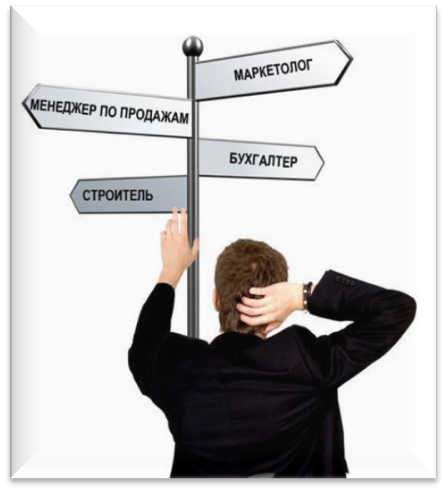 Несчастная судьба многих людей – следствие несделанного ими выбора.

      
Никто не может помочь ближнему, сделав выбор за него. 
                                                                               
   Всё, чем может помочь один человек другому – это раскрыть перед ним правдиво и с любовью, но без иллюзий, существование альтернативы.
                                                                                                        
                              Эрих  Фромм